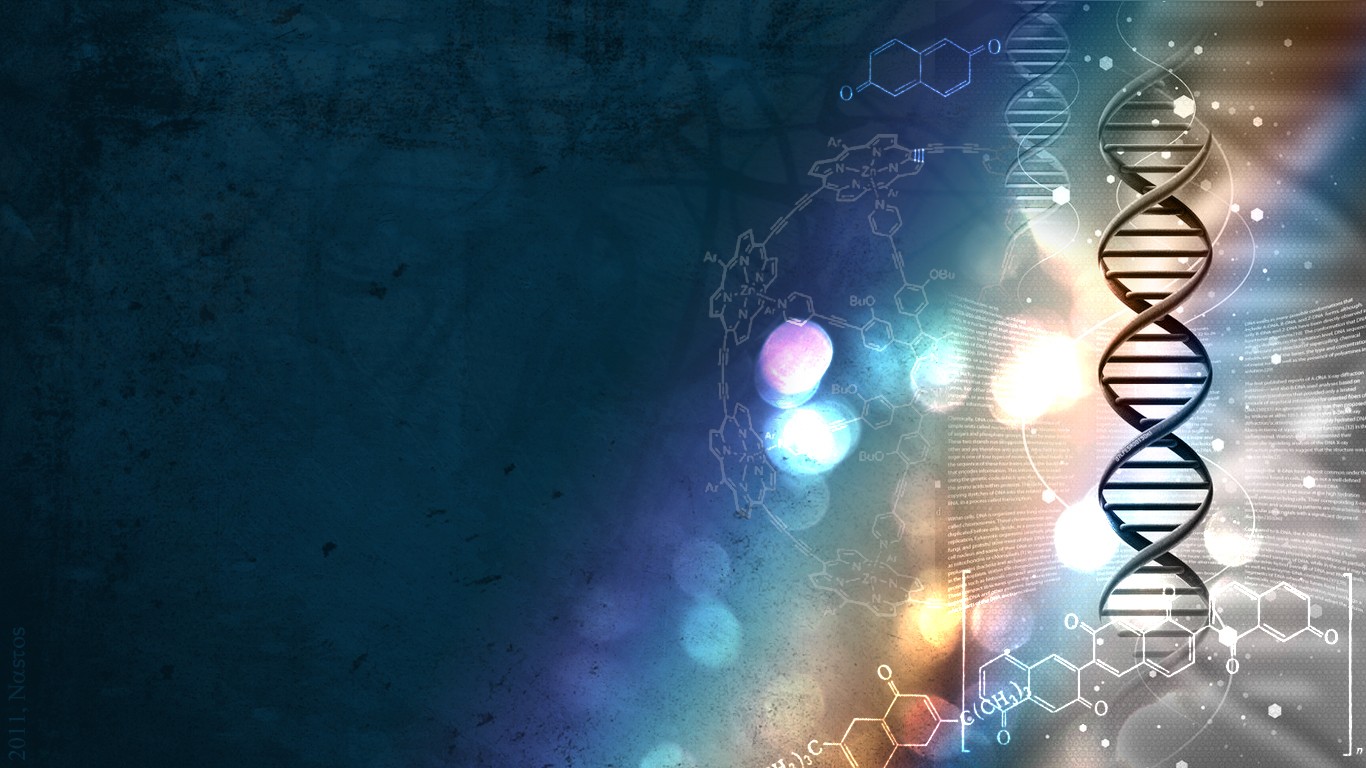 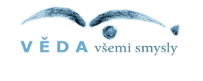 www.zivaveda.ivb.cz
CZ.1.07/2.3.00/35.0026 Věda všemi smysly
KVÍZTajomství života: DNA
Tatiana Aghová
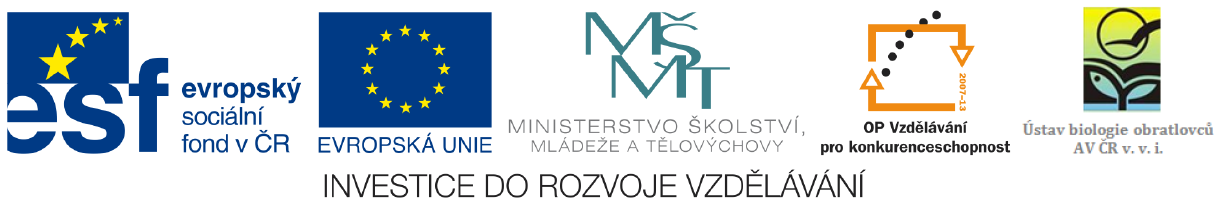 [Speaker Notes: Život závisí na schopnosti buněk uchovávat, třídit a překládat genetickou informaci, která je potřebná k vytvoření a udržení živého organismu. Při buněčném dělení přechází tato dědičná informace z mateřské buňky do dceřiné a u organismů je přenášena z generace na generaci pohlavními buňkami (gametami). Tato informace je uložena v každé živé buňce v podobě genů – základních jednotek, které určují vlastnosti jak jednotlivce, tak celého druhu.]
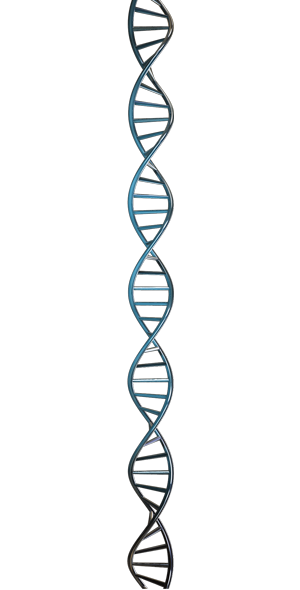 Pokud molekula DNA obsahuje 40% thyminu, kolik procent guaninu můžeme očekávat?
10 %
20 %
30 %
60 %
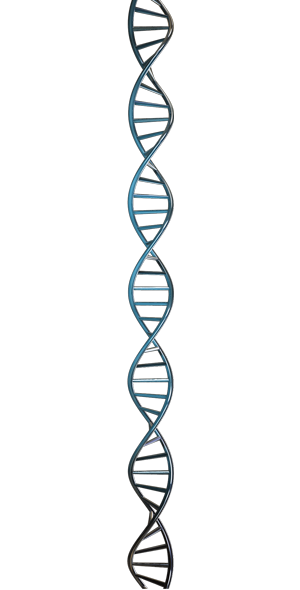 Pokud molekula DNA obsahuje 40% thyminu, kolik procent guaninu můžeme očekávat?
10 %
20 %
30 %
60 %
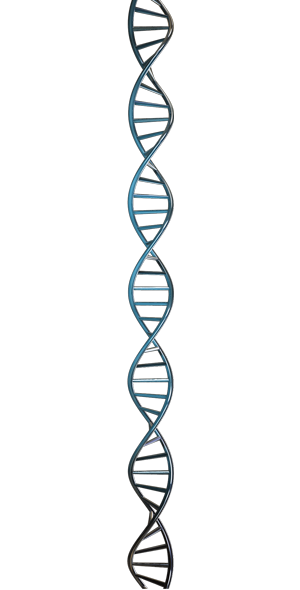 Výsledkem DNA replikace jsou:
2 nové molekuly DNA
2 molekuly DNA, které obsahují 1 originální vlákno a 1 nové
1 nová molekula DNA, 1 stará konzervatívní molekula
1 nová molekula RNA
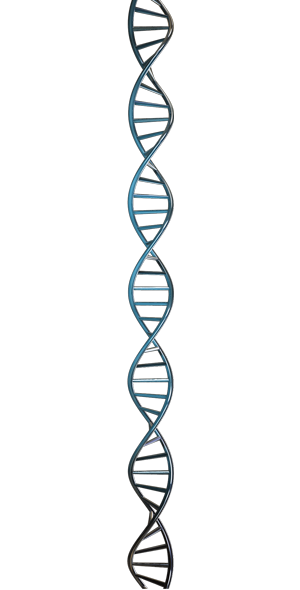 Výsledkem DNA replikace jsou:
2 nové molekuly DNA
2 molekuly DNA, které obsahují 1 originální vlákno a 1 nové
1 nová molekula DNA, 1 stará konzervatívní molekula
1 nová molekula RNA
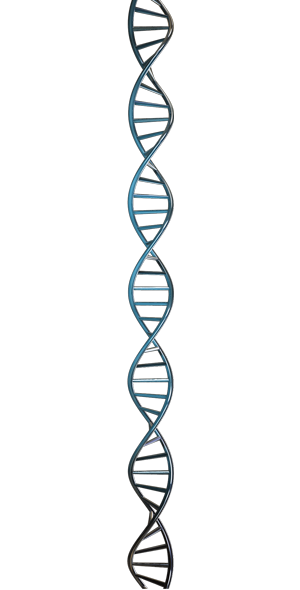 Který enzym přidává komplementární báze během replikace:
Heliktáza
Primáza
Replikáza
Polymeráza
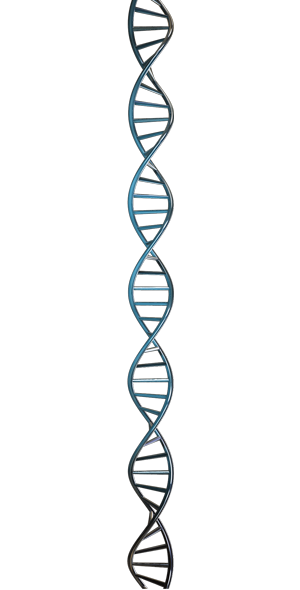 Který enzym přidává komplementární báze během replikace:
Heliktáza
Primáza
Replikáza
Polymeráza
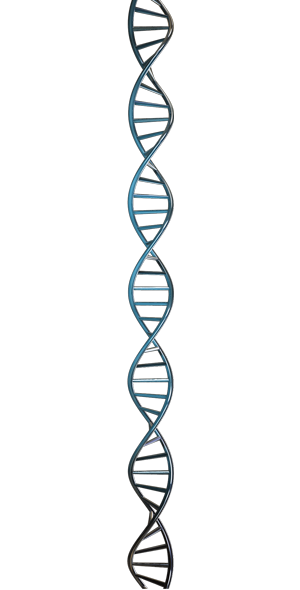 Výsledkem transkripce je:
Aminokyselina
Mediátorová RNA
Komplementární DNA
Okazakiho fragmenty
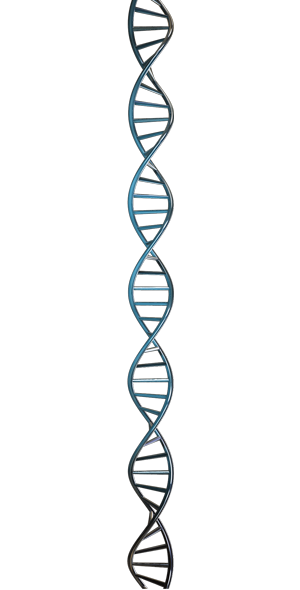 Výsledkem transkripce je:
Aminokyselina
Mediátorová RNA
Komplementární DNA
Okazakiho fragmenty
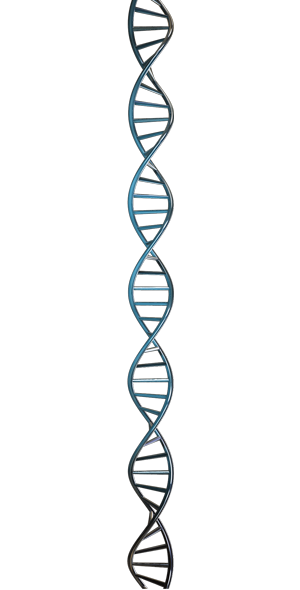 Translace začína:
V replikační vydličke
Na zaostávajúcím vlákně
Na štart kodonu
V jádru
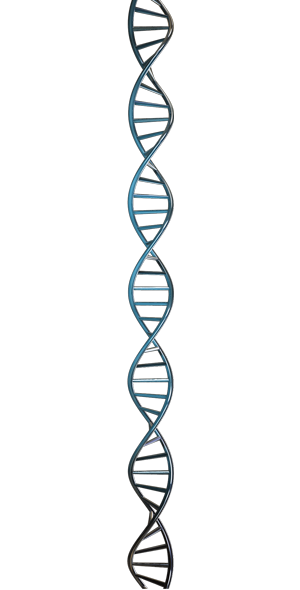 Translace začína:
V replikační vydličke
Na zaostávajúcím vlákně
Na štart kodonu
V jádru
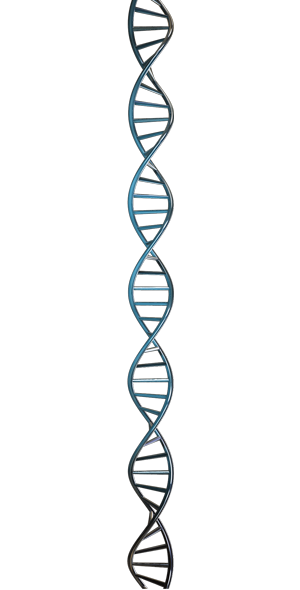 Nukleotid se skládá z:
Fosfát a báze
Fosfát a cukr
Báze a aminokyselina
Fosfát, cukr a báze
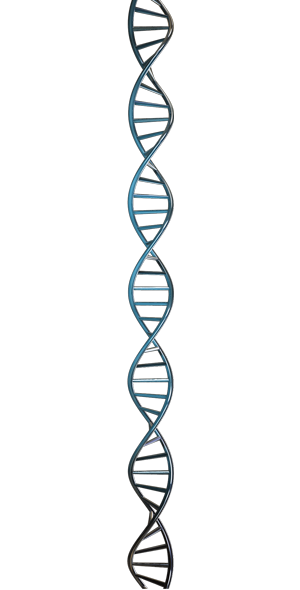 Nukleotid se skládá z:
Fosfát a báze
Fosfát a cukr
Báze a aminokyselina
Fosfát, cukr a báze
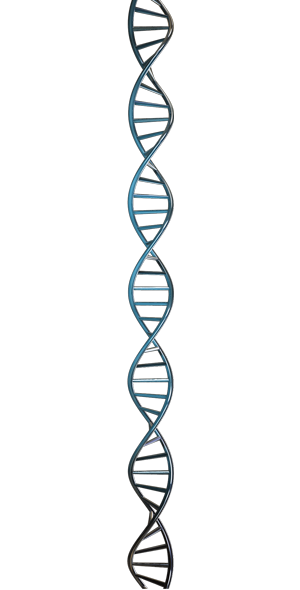 Cukr v RNA je ___, cukr v DNA je ___.
Deoxyribóza, ribóza
Ribóza, deoxyribóza
Ribóza, fosfát
Ribóza, uracil
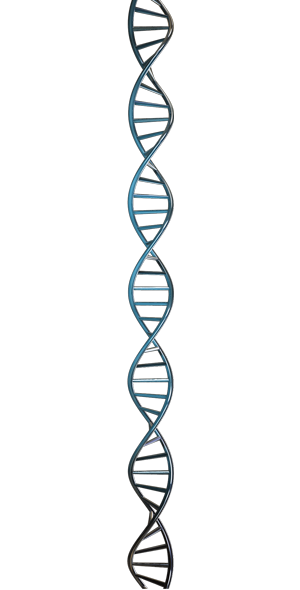 Cukr v RNA je ___, cukr v DNA je ___.
Deoxyribóza, ribóza
Ribóza, deoxyribóza
Ribóza, fosfát
Ribóza, uracil
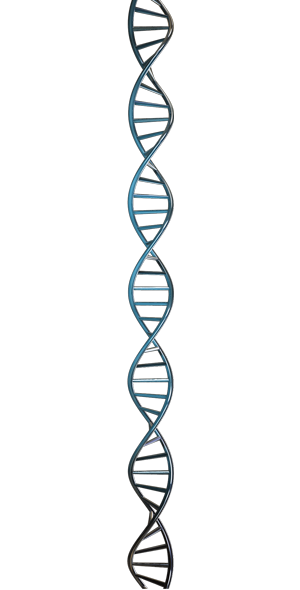 Enzym, který naruší vodíkové můstky a rozplete DNA sa volá:
Primáza
Primer
Heliktáza
Polymeráza
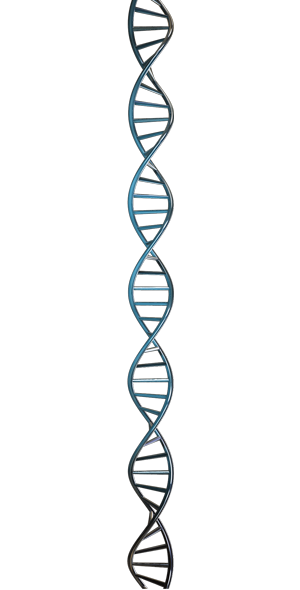 Enzym, který naruší vodíkové můstky a rozplete DNA sa volá:
Primáza
Primer
Heliktáza
Polymeráza
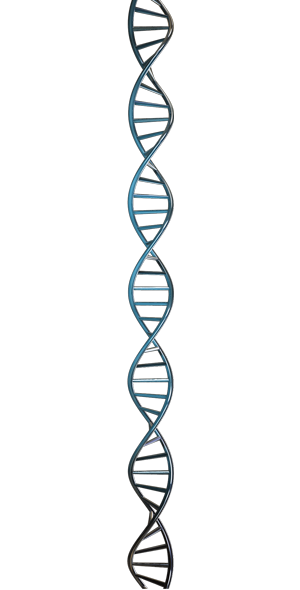 Který enzym je zopovedný za spojení Okazakiho fragmentů na zaostávající vlákně?
DNA ligáza
Heliktáza
DNA polymeráza
Primáza
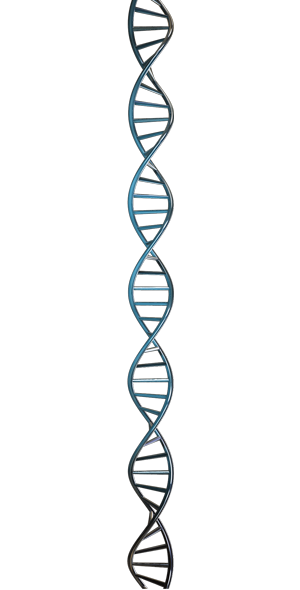 Který enzym je zopovedný za spojení Okazakiho fragmentů na zaostávající vlákně?
DNA ligáza
Heliktáza
DNA polymeráza
Primáza
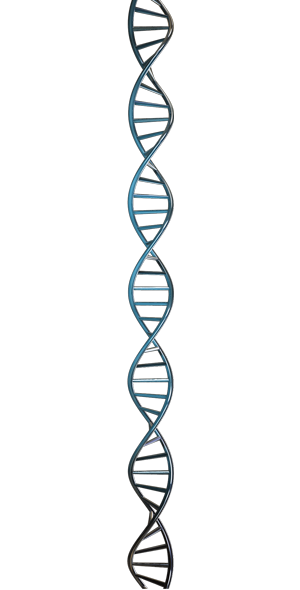 Nobelovu cenu za objasnění struktury DNA dostali:
Sanger a Mullis
Watson a Crick
Watson, Crick a Willkins
Watson, Crick, Willkins a Franklin
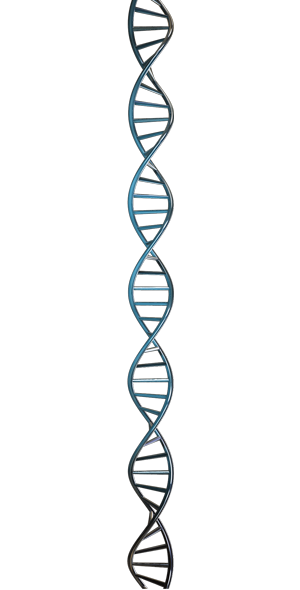 Nobelovu cenu za objasnění struktury DNA dostali:
Sanger a Mullis
Watson a Crick
Watson, Crick a Willkins
Watson, Crick, Willkins a Franklin
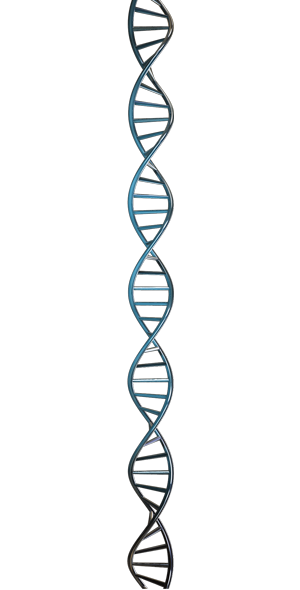 Vyhodnocení
9-10 bodů		gratuluji, si expert
6-8 bodů		výborně, když si zopakuješ 			některé kapitoly budeš 				expert
4-5 bodů		dobře, ale prohlédni si 				celu prezentaci ještě 				jednou
0-3 bodů		přijdi se podívat do 				Studence a my ti to 				vysvětlíme 